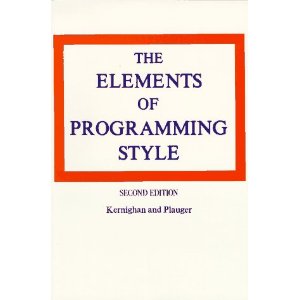 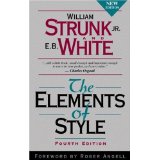 “Use the active voice.”
“Omit needless words.”
“Don't patch bad code - rewrite it.”
“Make sure your code 'does nothing' gracefully.”
CSE 331Software Design & Implementationstyle
Autumn 2011
Method design
A method should do only one thing, and do it well – for example, observe but not mutate, …
Effective Java (EJ) Tip #40: Design method signatures carefully
Avoid long parameter lists
Perlis: “If you have a procedure with ten parameters, you probably missed some.”
Especially error-prone if the parameters are all the same type
Avoid methods that take lots of boolean "flag" parameters
EJ Tip #41: Use overloading judiciously
Can be useful, but don't overload with the same number of parameters and think about whether the methods really are related.
Field design
A variable should be made into a field if and only if
It is part of the inherent internal state of the object
It has a value that retains meaning throughout the object's life
Its state must persist past the end of any one public method
All other variables can and should be local to the methods in which they are used
Fields should not be used to avoid parameter passing
Not every constructor parameter needs to be a field
Constructor design
Constructors should take all arguments necessary to initialize the object's state – no more, no less
Don't make the client pass in things they shouldn't have to
Example:  public Student(String name, int sid)
Why not pass in the student's courses?
Object should be completely initialized after constructor is done
Shouldn't need to call other methods to “finish” initialization
NOT: public Student(String name), then calling setSid(sid)
Minimize the work done in a constructor
A constructor should not do any heavy work, such as calling println to print state, or performing expensive computations
If an object's creation is heavyweight, use a static method instead
Naming
Choose good names for classes and interfaces
Class names should be nouns
Watch out for "verb + er" names, e.g. Manager, Scheduler, ShapeDisplayer
Interface names often end in -able or -ible, e.g. Iterable, Comparable
Method names should be verb phrases
Observer methods can be nouns such as size or totalQuantity
Many observers should be named with "get" or "is" or "has"
Most mutators should be named with "set" or similar
Choose affirmative, positive names over negative ones
isSafe not isUnsafe
isEmpty not hasNoElements

EJ Tip #56: Adhere to generally accepted naming conventions
Class design ideals
Cohesion and coupling, already discussed

Completeness: Every class should present a complete interface
Clarity: Interface should make sense without confusion
Convenience: Provide simple ways for clients to do common tasks
Consistency: In names, param/returns, ordering, and behavior
Completeness
Leaving out important methods makes a class cumbersome to use
counterexample: A collection with add but no remove
counterexample: A tool object with a setHighlighted method to select it, but no setUnhighlighted method to deselect it
counterexample: Date class has no date-arithmetic features
Related
Objects that have a natural ordering should implement Comparable
Objects that might have duplicates should implement equals
Almost all objects should implement toString
Consistency
A class or interface should be consistent with respect to names, parameters/returns, ordering, and behavior
Use a similar naming scheme; accept parameters in the same order – not like
setFirst(int index, String value)setLast(String value, int index) 
Some counterexamples
Date/GregorianCalendar use 0-based months
String equalsIgnoreCase, compareToIgnoreCase;but regionMatches(boolean ignoreCase)
String.length(),  array.length,  collection.size()
Clarity and Convenience
Clarity: An interface should make sense without creating confusion
Even without fully reading the spec/docs, a client should largely be able to follow his/her natural intuitions about how to use your class – although reading and precision are crucial
Counterexample: Iterator's remove method

Convenience: Provide simple ways for clients to do common tasks
If you have a size / indexOf, include isEmpty / contains, too
Counterexample: System.in sucks; finally fixed with Scanner
Open-Closed Principle
Software entities should be open for extension, but closed for modification.
When features are added to your system, do so by adding new classes or reusing existing ones in new ways
If possible, don't make change by modifying existing ones – existing code works and changing it can introduce bugs and errors.
Related: Code to interfaces, not to classes
Ex: accept a List parameter, not ArrayList or LinkedList
EJ Tip #52: Refer to objects by their interfaces
Cohesion again (“expert pattern”)
The class that contains most of the data needed to perform a task should perform the task
counterexample: A class with lots of getters but not a lot of methods that actually do work – this relies on other classes to “get” the data and process it externally
Reduce duplication
Only one class should be responsible for maintaining a set of data, even (especially) if it is used by many other classes
Invariants
Class invariant: An assertion that is true about every object of a class throughout each object’s lifetime
Ex: A BankAccount's balance will never be negative
State them in your documentation, and enforce them in your code
Documenting a class
Keep internal and external documentation separate
external: /** ... */ Javadoc for classes and methods
Describes things that clients need to know about the class
Should be specific enough to exclude unacceptable implementations, but general enough to allow for all correct implementations
Includes all pre/postconditons and class invariants
internal: //  comments inside method bodies
Describes details of how the code is implemented
Information that clients wouldn't and shouldn't need, but a fellow developer working on this class would want
The role of documentationFrom Kernighan and Plauger
If a program is incorrect, it matters little what the docs say
If documentation does not agree with code, it is not worth much
Consequently, code must largely document itself.  If not, rewrite the code rather than increasing the documentation of the existing complex code.  Good code needs fewer comments than bad code.
Comments should provide additional information from the code itself.  They should not echo the code.
Mnemonic variable names and labels, and a layout that emphasizes logical structure, help make a program self-documenting
Static vs. non-static design
What members should be static?
members that are related to an entire class
not related to the data inside a particular object of that class’s type
Should I have to construct an object just to call this method?
Examples
Time.fromString
Math.pow
Calendar.getInstance
NumberFormatter.getCurrencyInstance
Arrays.toString?   Collections.sort?
Public vs. private design
Strive to minimize the public interface of the classes you write
Clients like classes that are simple to use and understand
Reasoning is easier with narrower interfaces and specifications
Achieve a minimal public interface by
Removing unnecessary methods – consider each one
Making everything private unless absolutely necessary
Pulling out unrelated behavior into a separate class
public static constants are okay if declared final
But still better to have a public static method to get the value; why?
Choosing types
Numbers: Favor int and long for most numeric computations
EJ Tip #48: Avoid float and double if exact answers are required
Classic example: Representing money  (round-off is bad here)
Favor the use of collections (e.g. lists) over arrays
Strings are often overused since much data comes in as text
Consider use of enums, even with only two values – which of the following is better?
oven.setTemp(97, true); oven.setTemp(97, Temperature.CELSIUS);
Wrapper types should be used minimally (usually with collections)
EJ Tip #49: Prefer primitive types to boxed primitives (that is, Integer, Float, etc.)
Bad: public Counter(Character ch)
Independence of views
Confine user interaction to a core set of “view” classes and isolate these from the classes that maintain the key system data
Ex: ShoppingMain
Do not put println statements in your core classes
This locks your code into a text representation
Makes it less useful if the client wants a GUI, a web app, etc.
Instead, have your core classes return data that can be displayed by the view classes – which of the following is better?
public void printMyself()public String toString()
Next steps
Assignment 3: out today, pairs assigned, groups created
Assignment 3: now due Sunday October 30, 11:59PM
Lectures: W and F (Design Patterns)
Upcoming: Friday 10/28, in class midterm – open book, open note, closed neighbor, closed electronic devices
UW CSE331 Autumn 2011
?
UW CSE331 Autumn 2011